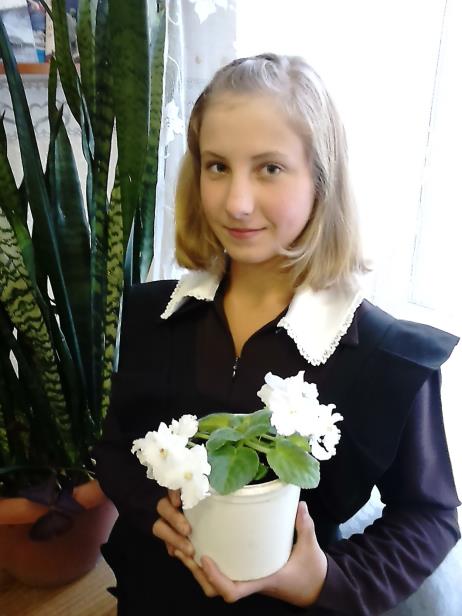 Пшеничная Марияученица 9 А классаМОБУ Бурейской СОШ
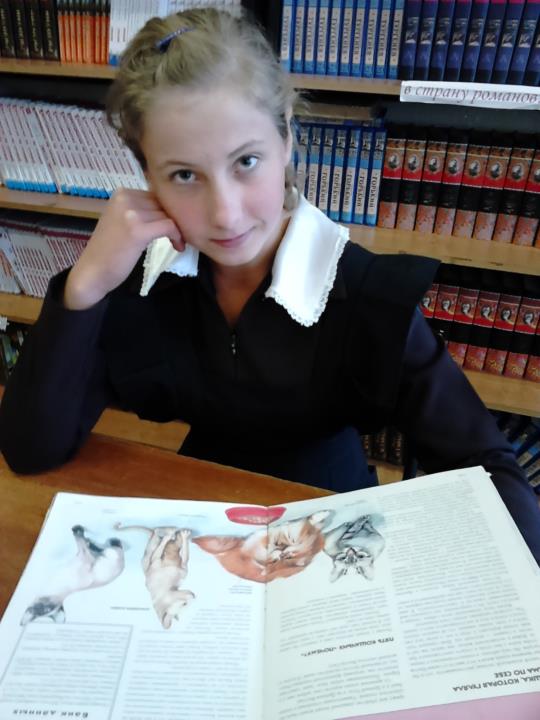 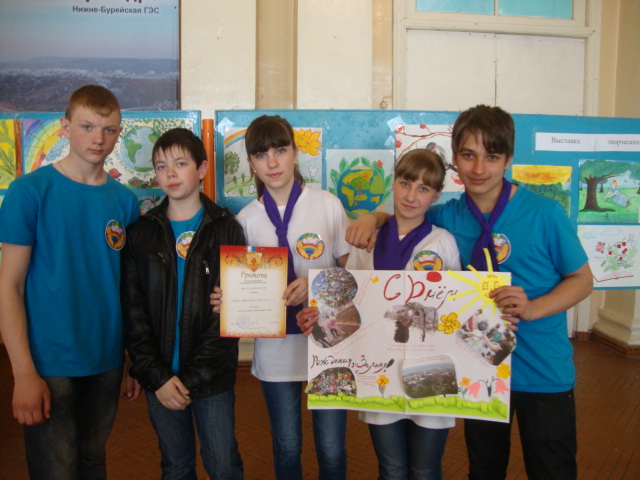 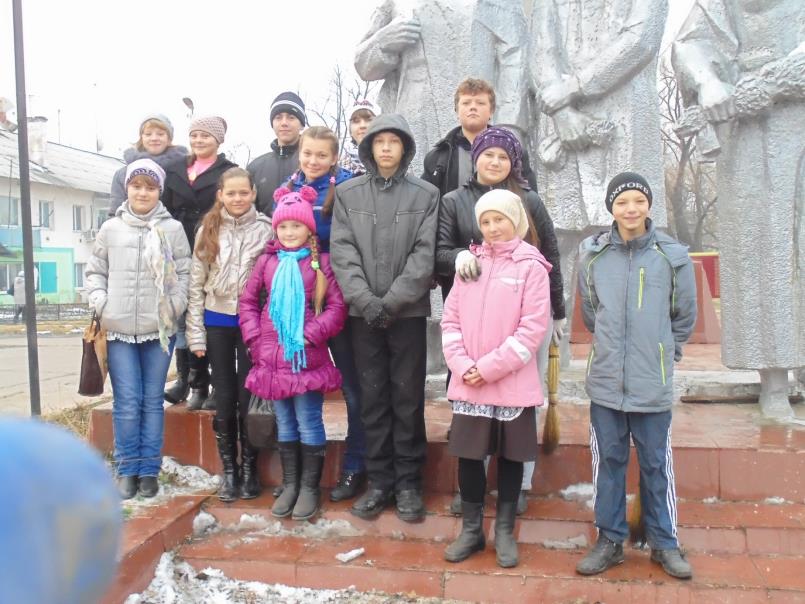 ис
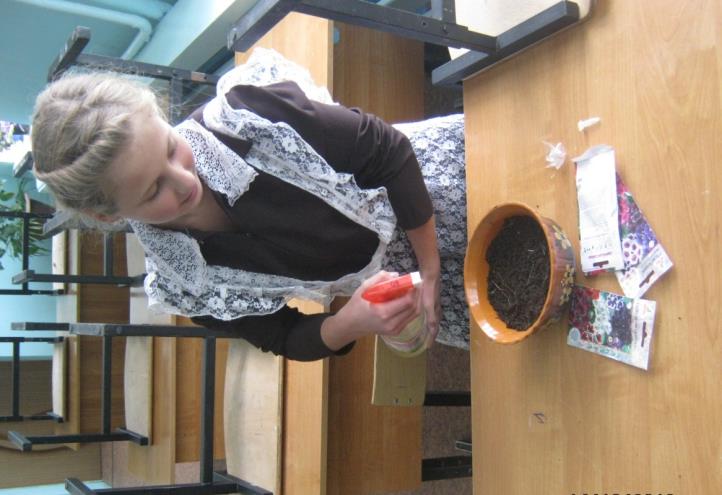 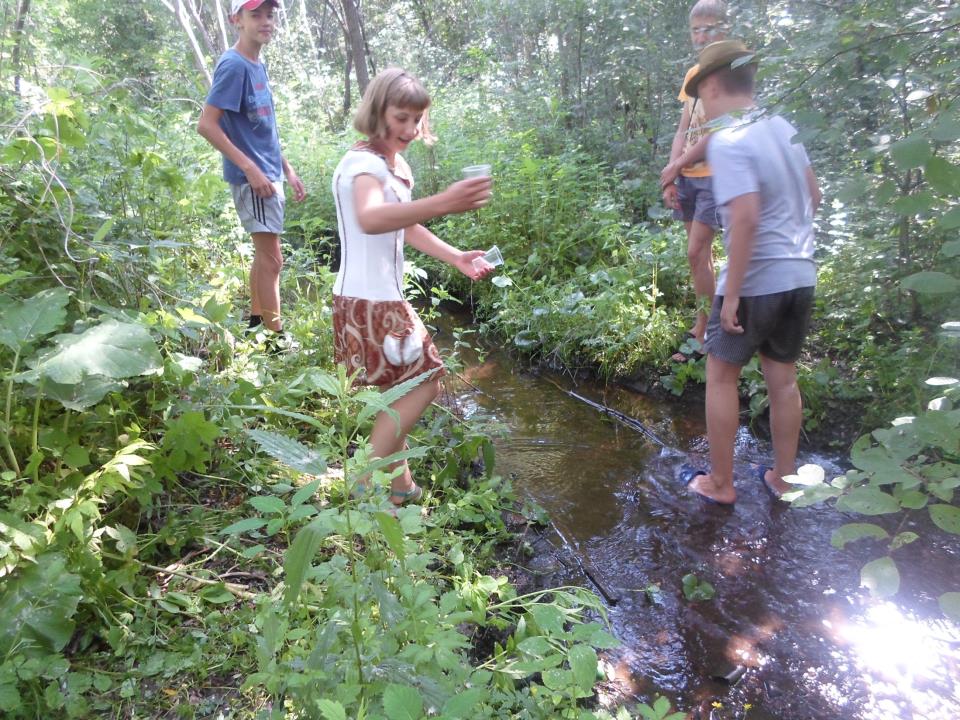 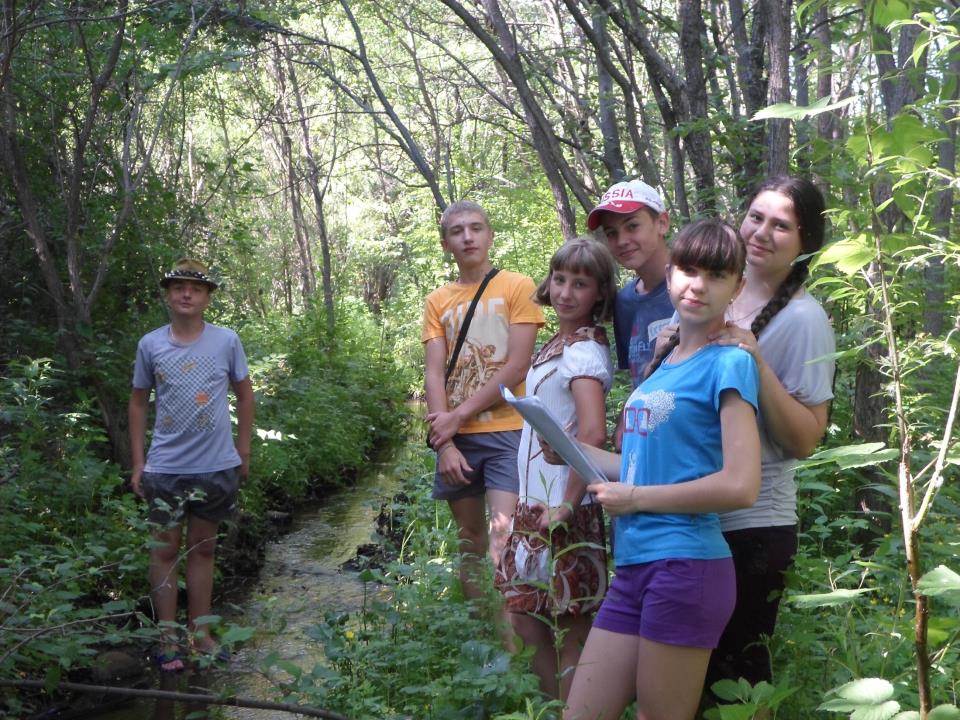 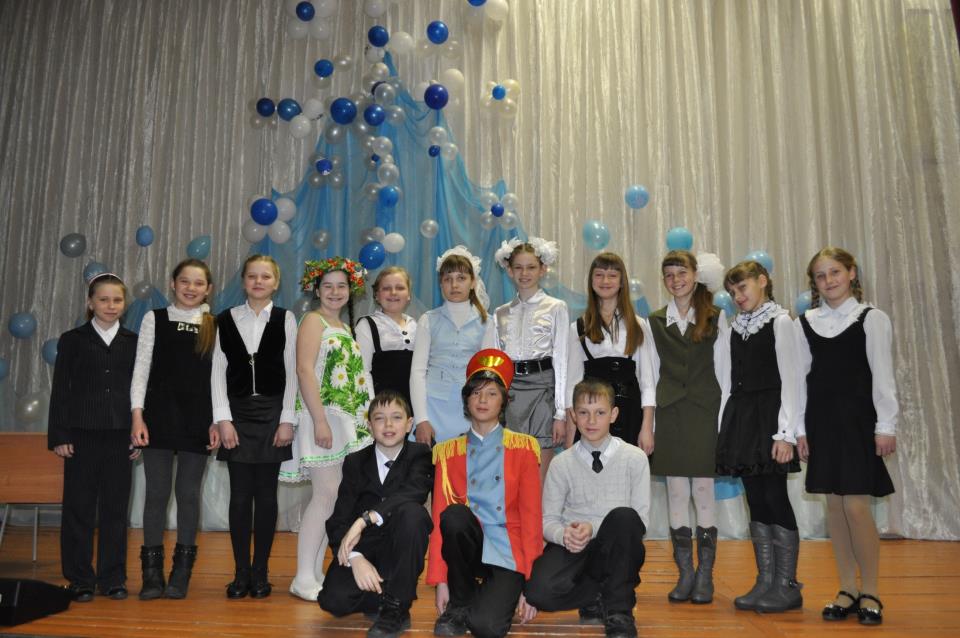 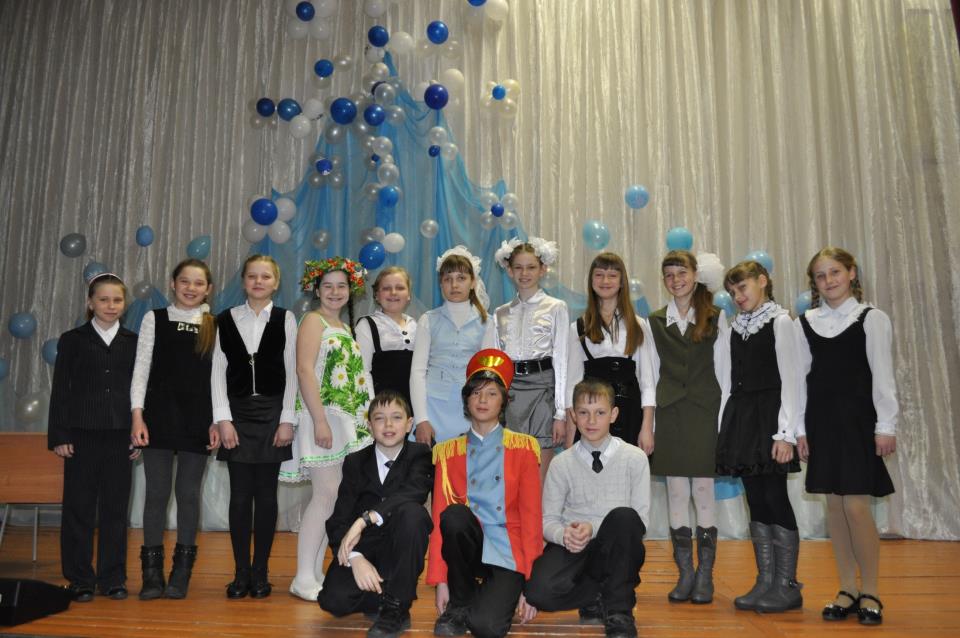 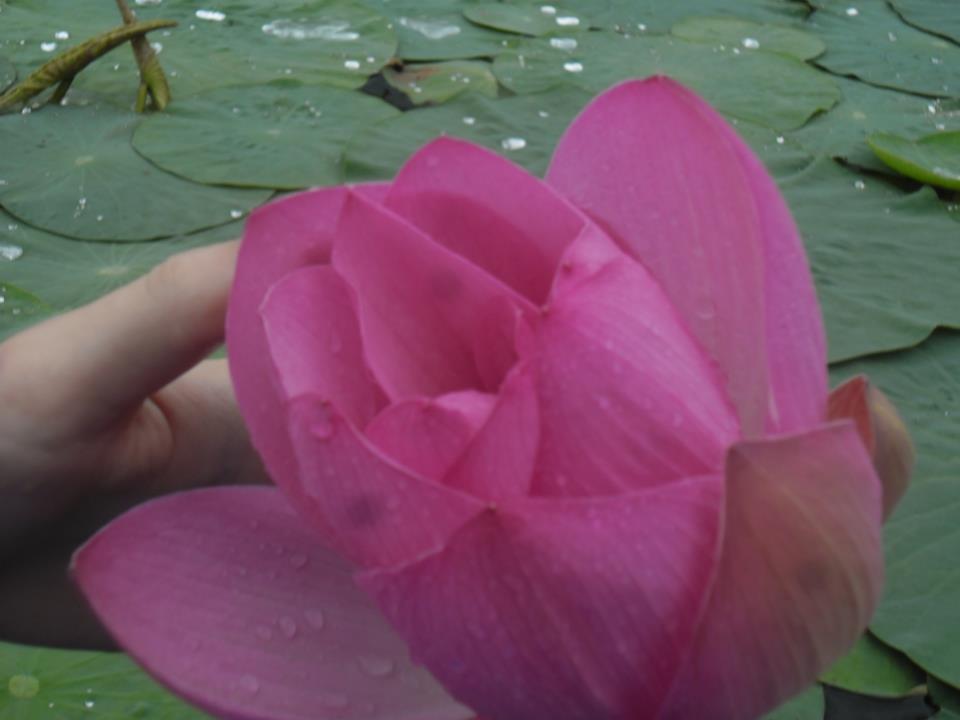 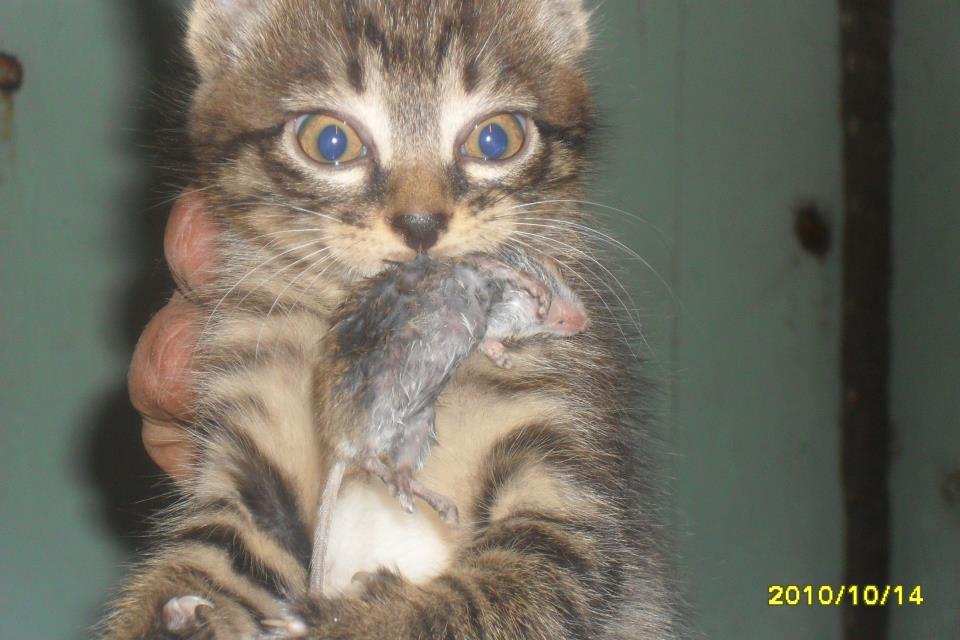 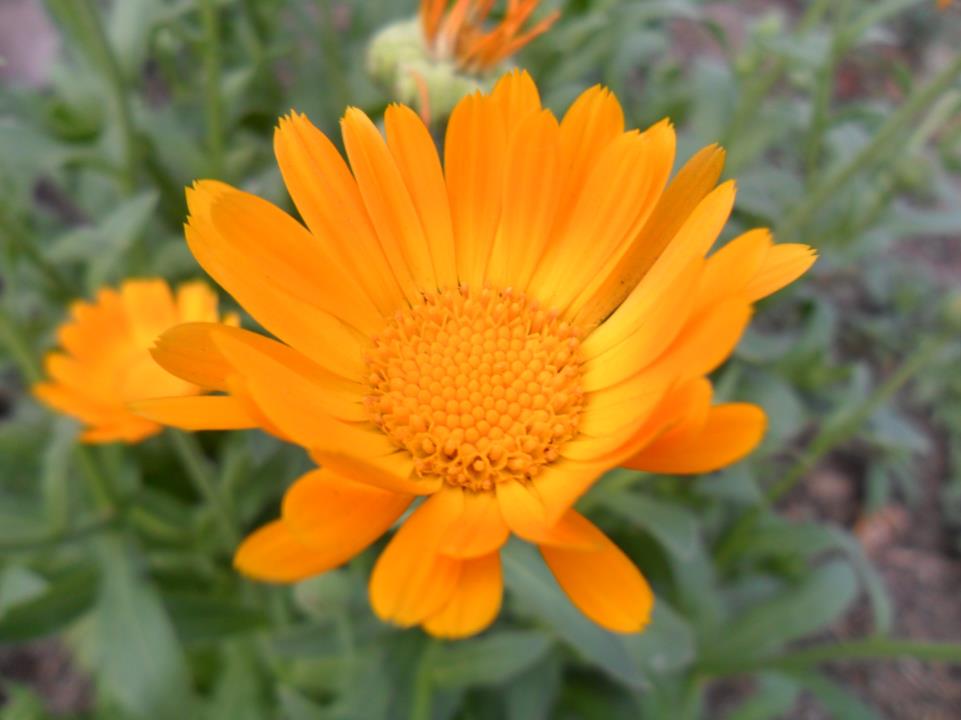 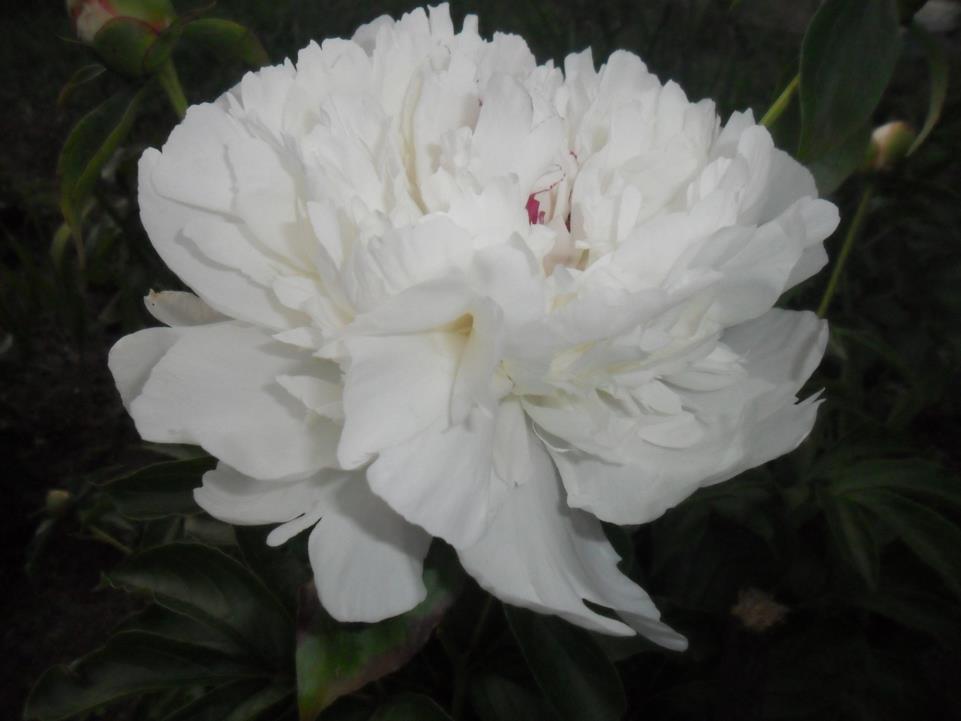 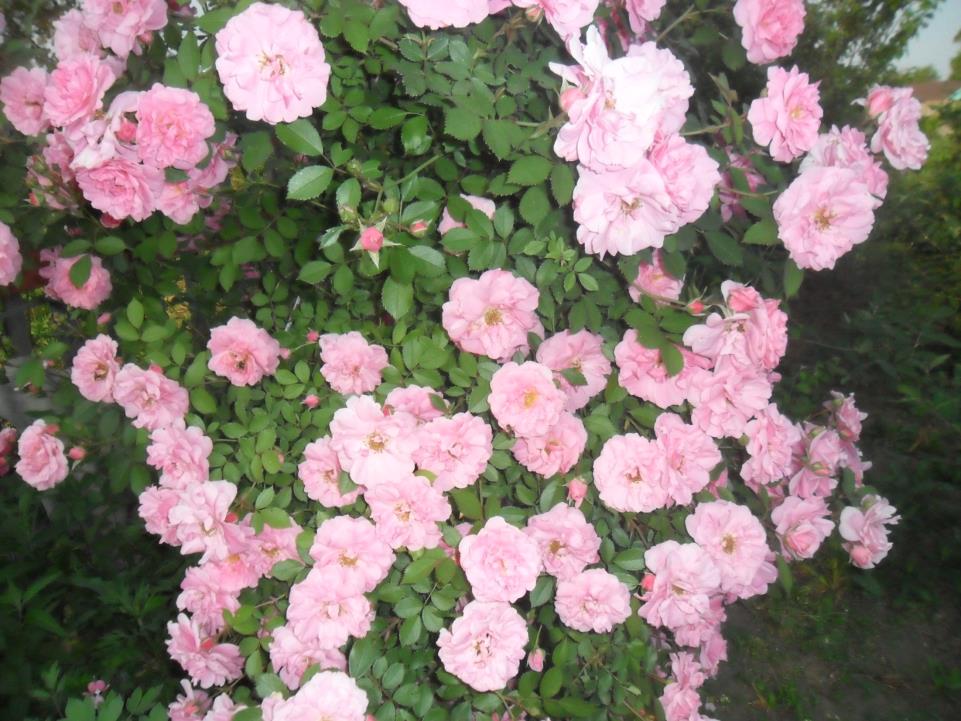 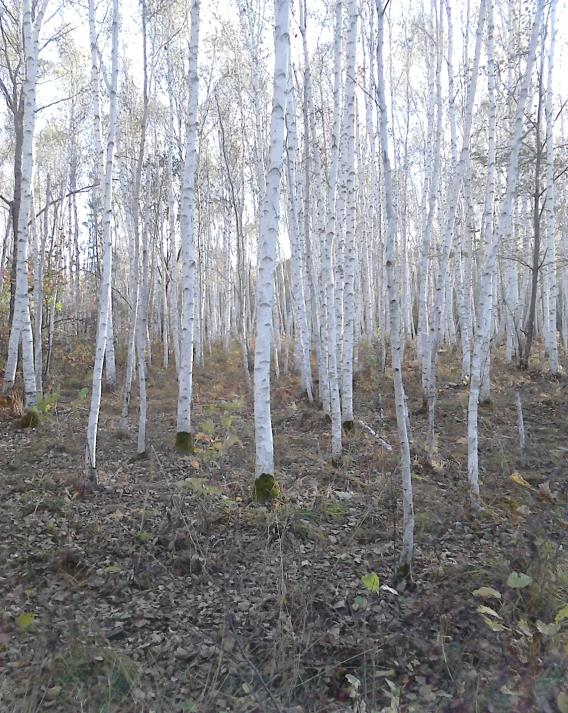 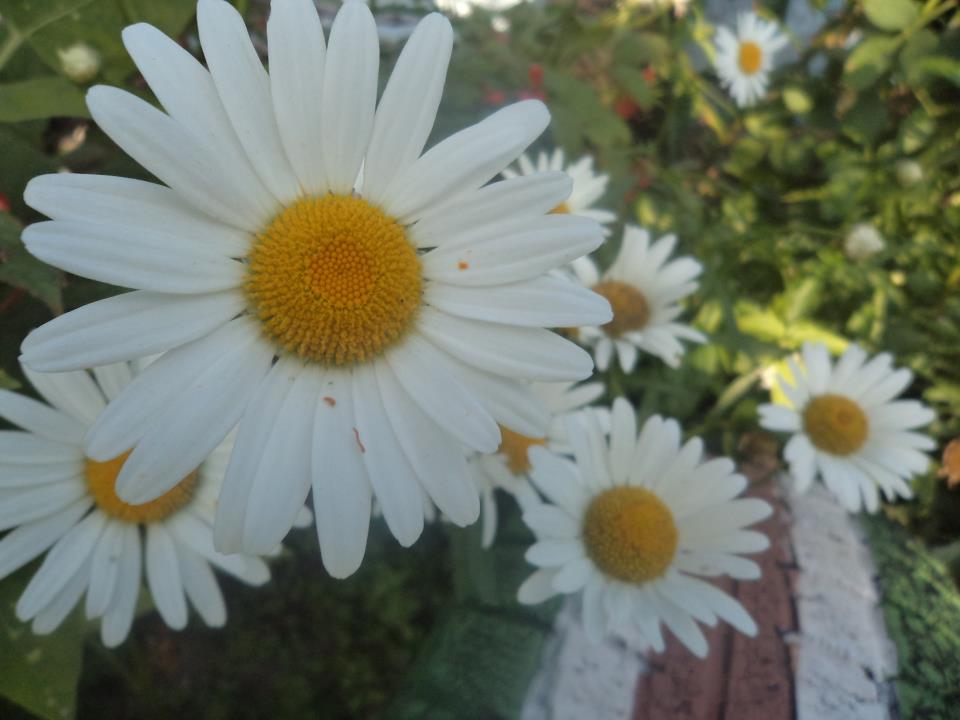 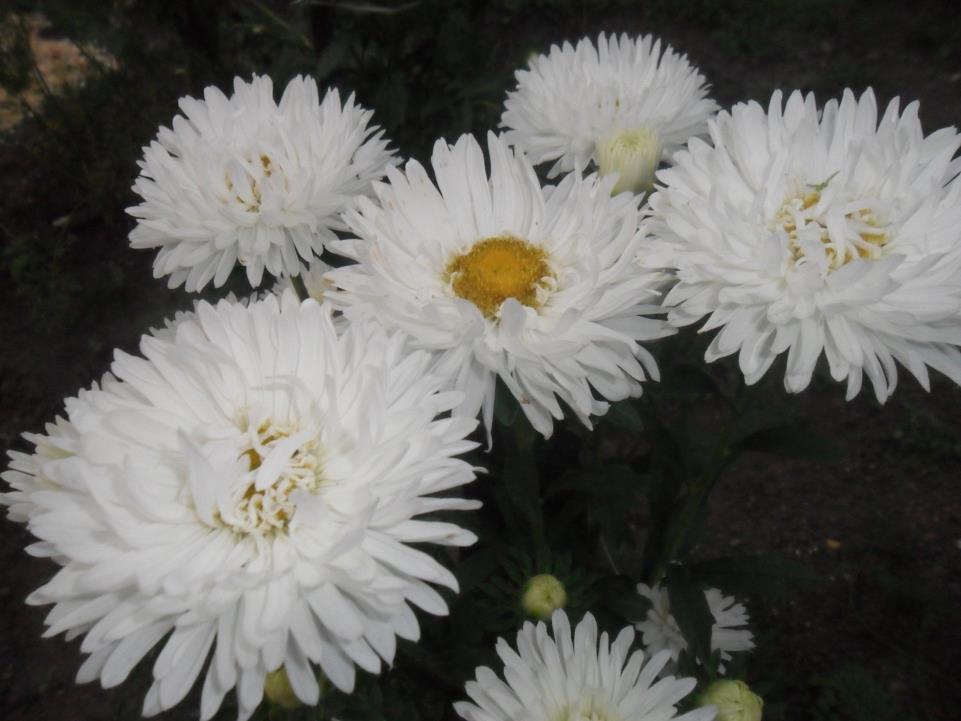 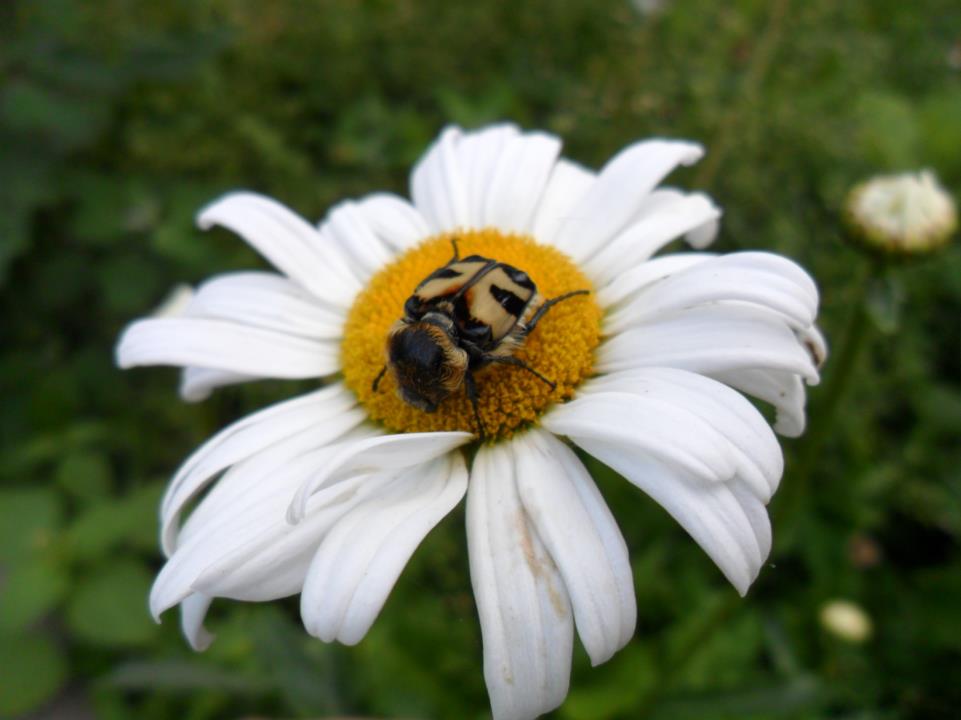 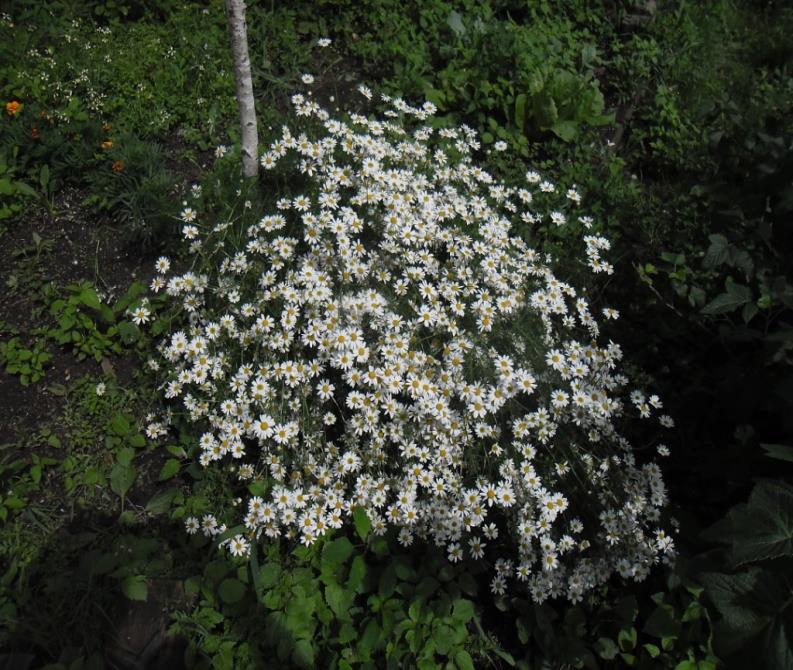 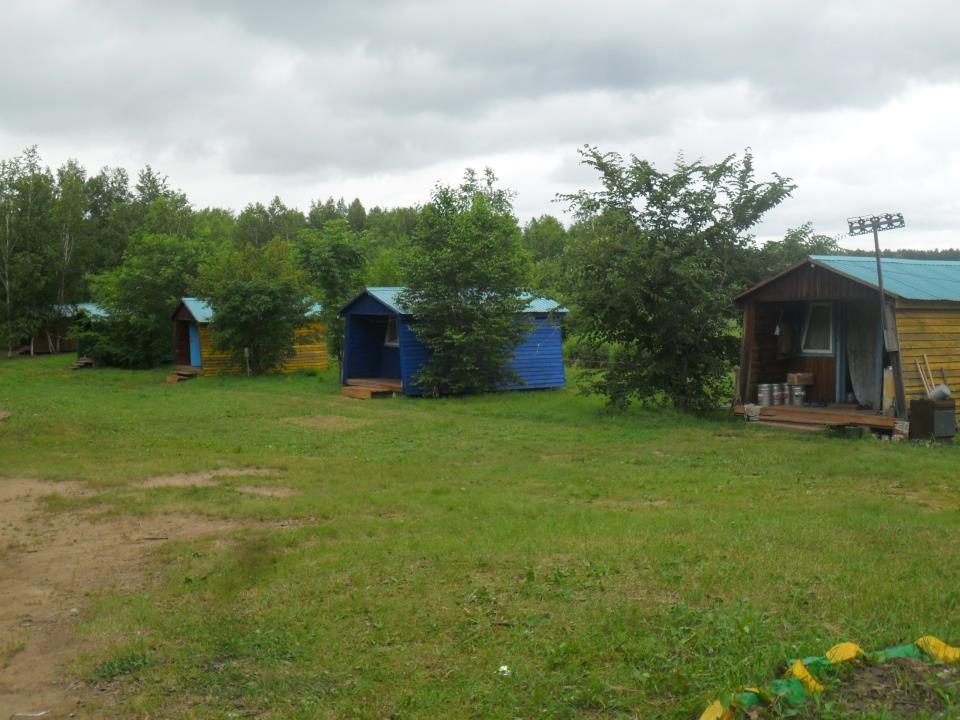 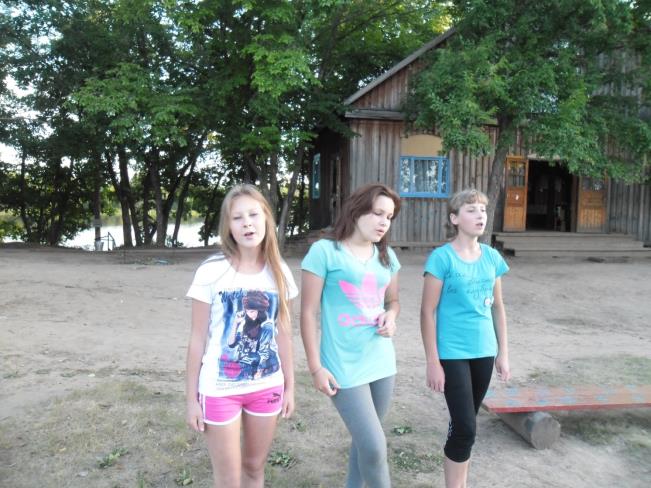 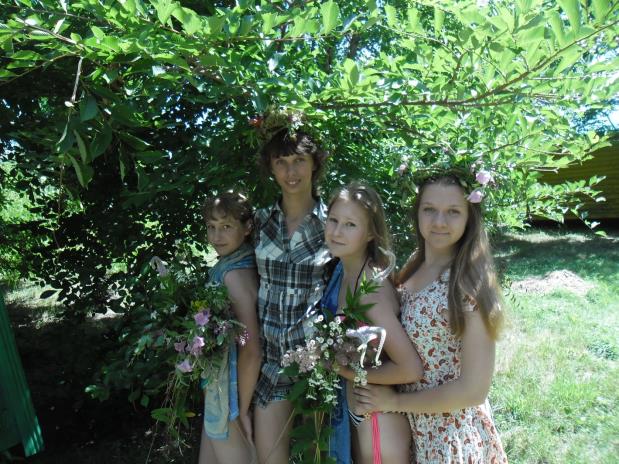 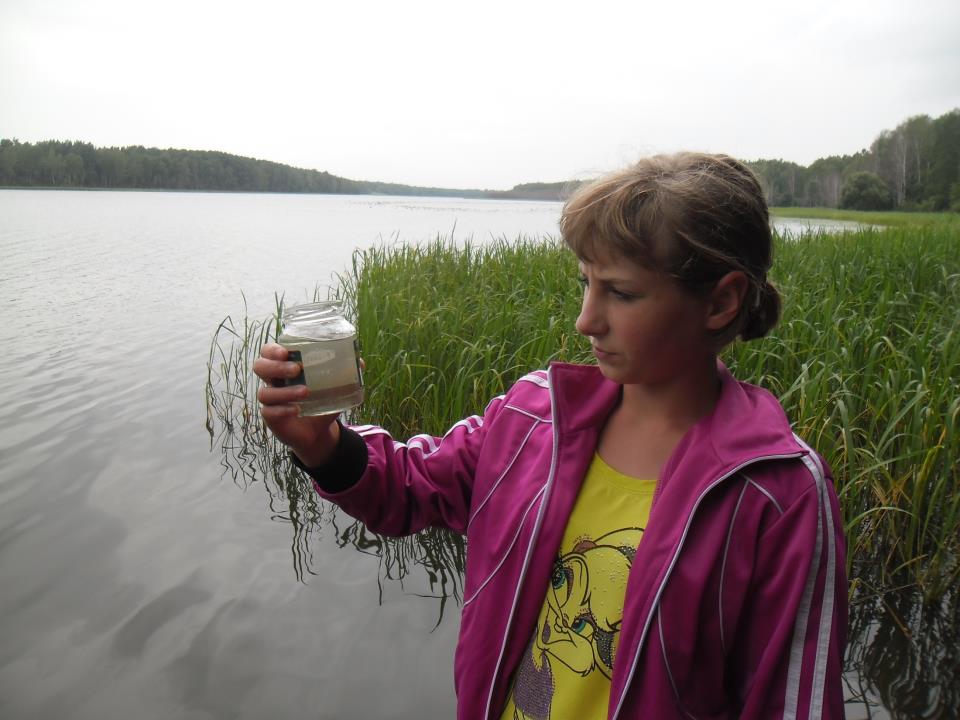 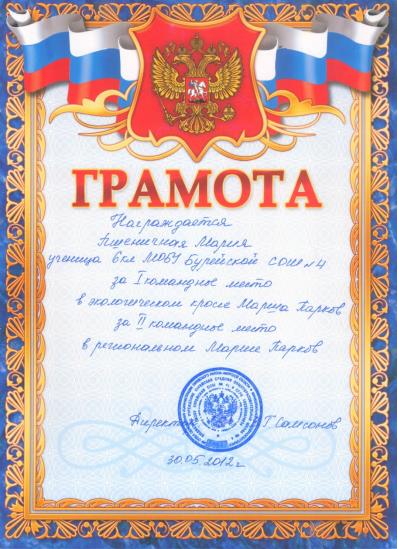 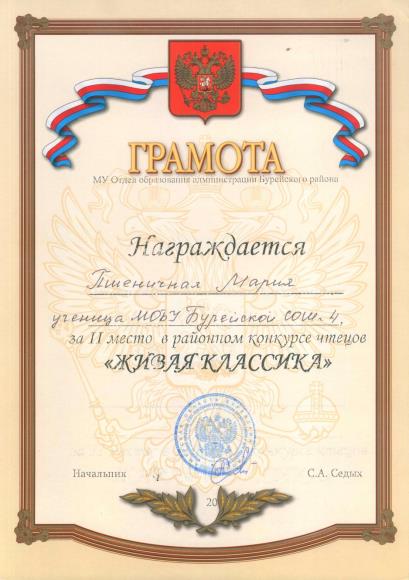 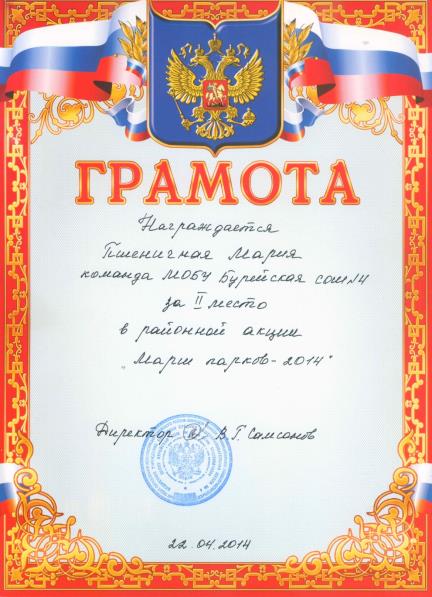 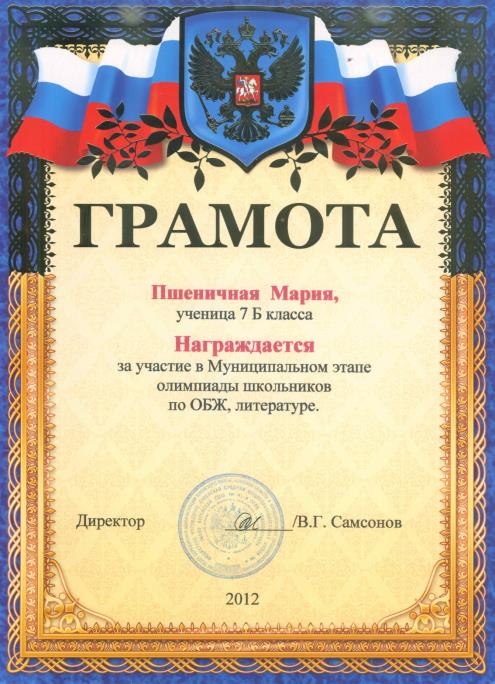 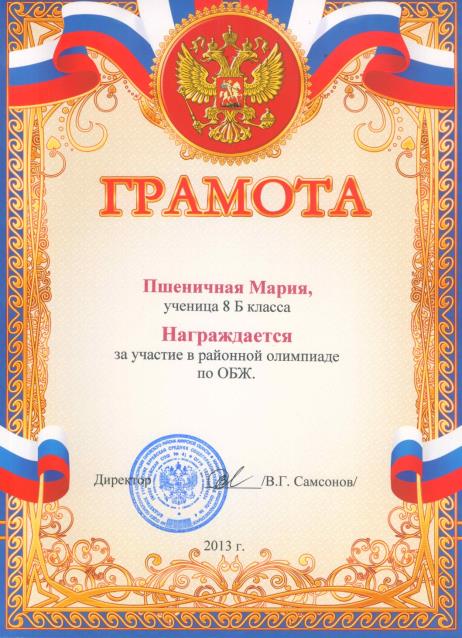 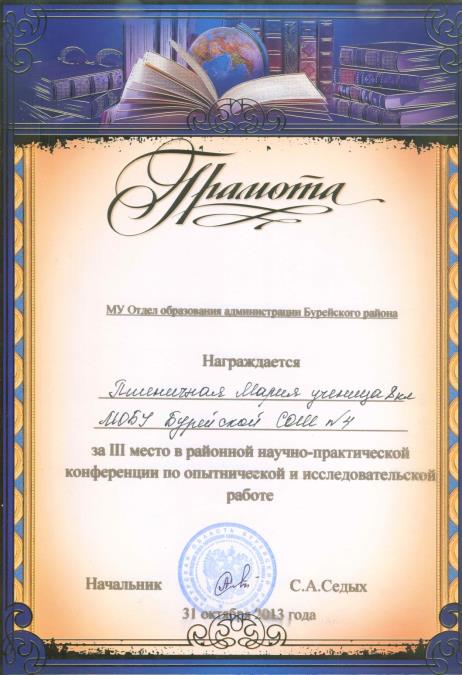 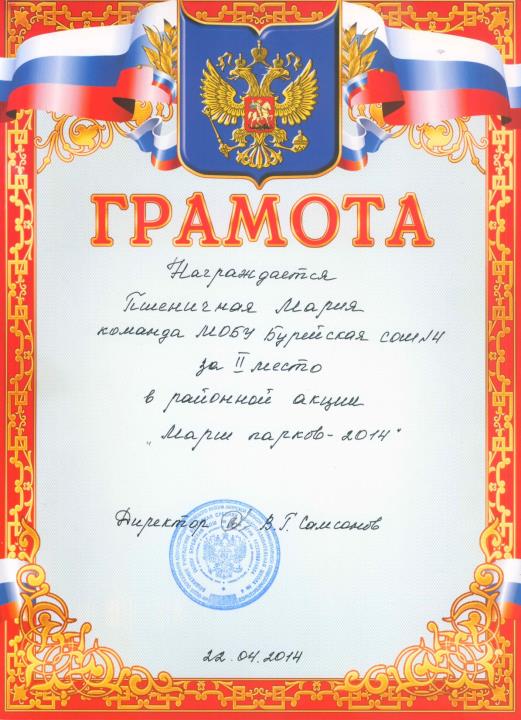 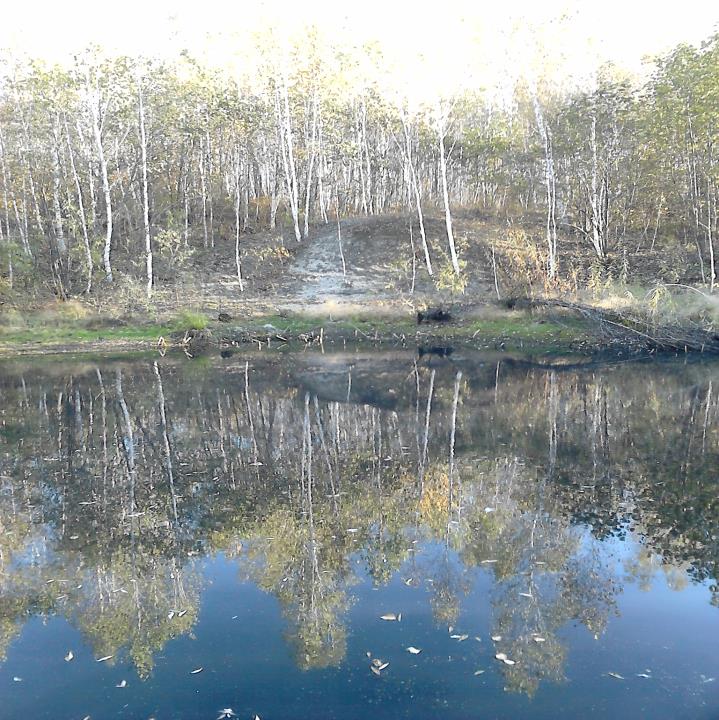 Спасибо
за
внимание.